Motoare termice.Motorul în patru timpi
Prof. Andreea Jurca
Motoare termice
Definiţie: Sunt dispozitive ce transformă parţial căldura degajată prin arderea unui combustibil în lucru mecanic.

Clasificare:
Motoare cu ardere externă (ex: locomotiva cu aburi, turbina cu aburi etc.);
Motoare cu ardere internă (ex: cu aprindere prin scânteie – Otto, cu compresie – Diesel, cu reacţie etc.).
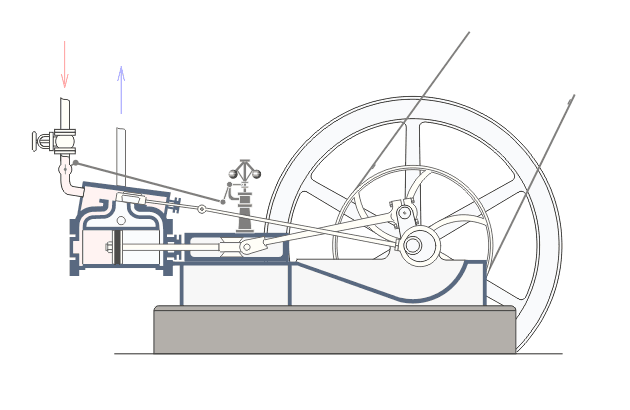 Motoare cu ardere externă
Transformă energia termică a aburului în lucru mecanic.
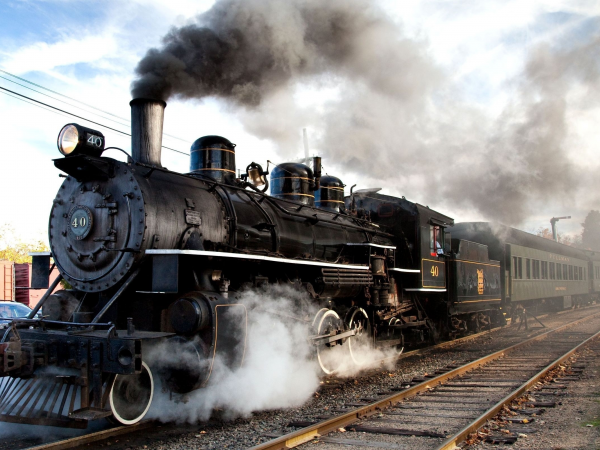 Motoare cu ardere prin scânteie (Otto)
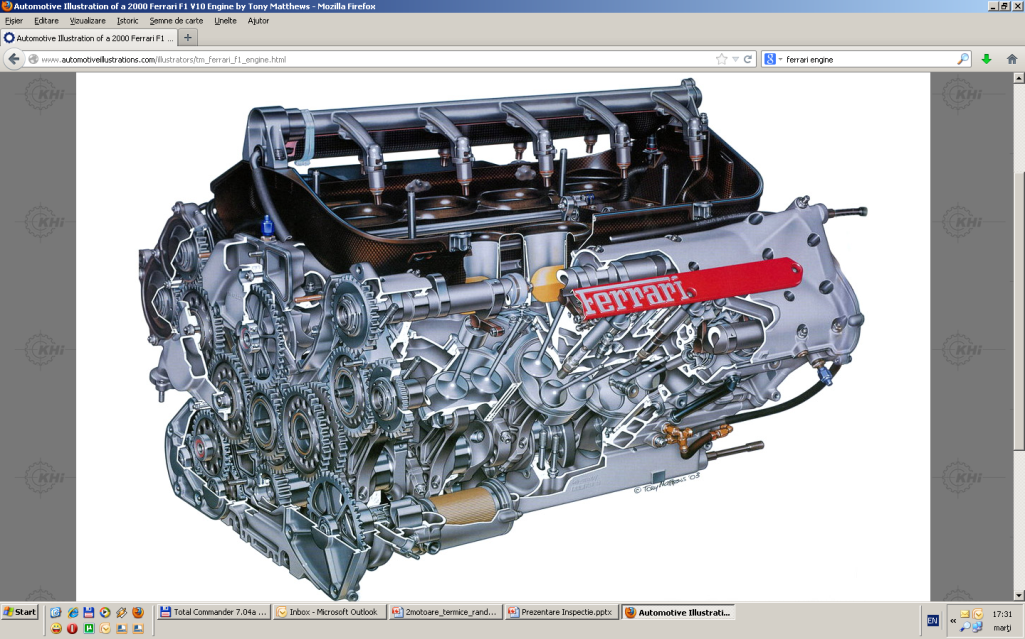 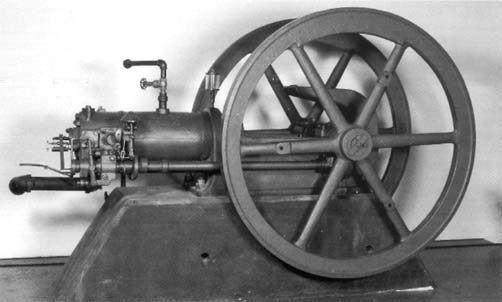 Motor Otto, 1878
Motor Ferrari, 2010
Motoare cu ardere prin compresie (Diesel)
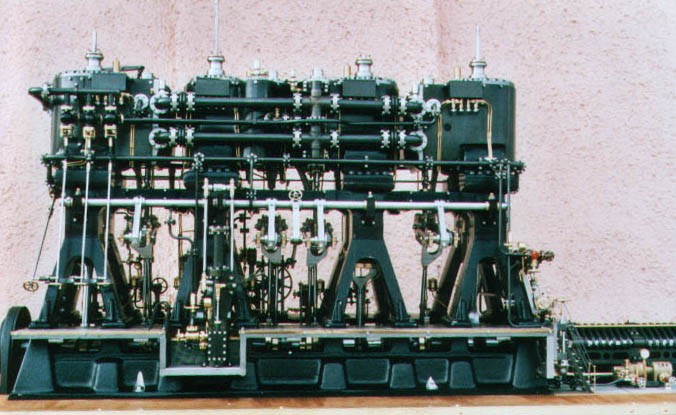 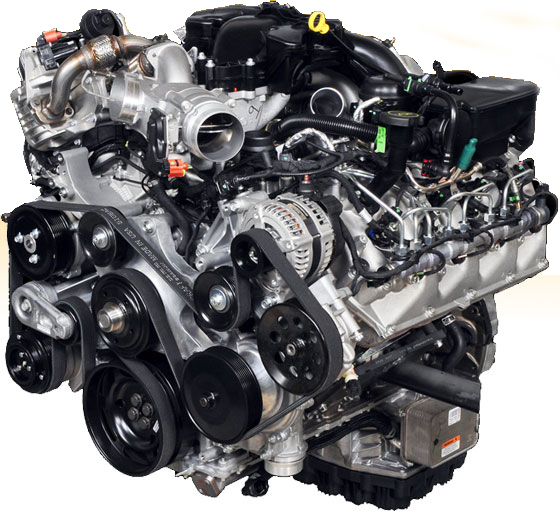 Motor Titanic, 1912
Motor Ford, 2011
Motoare cu reacţie
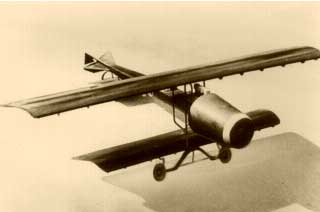 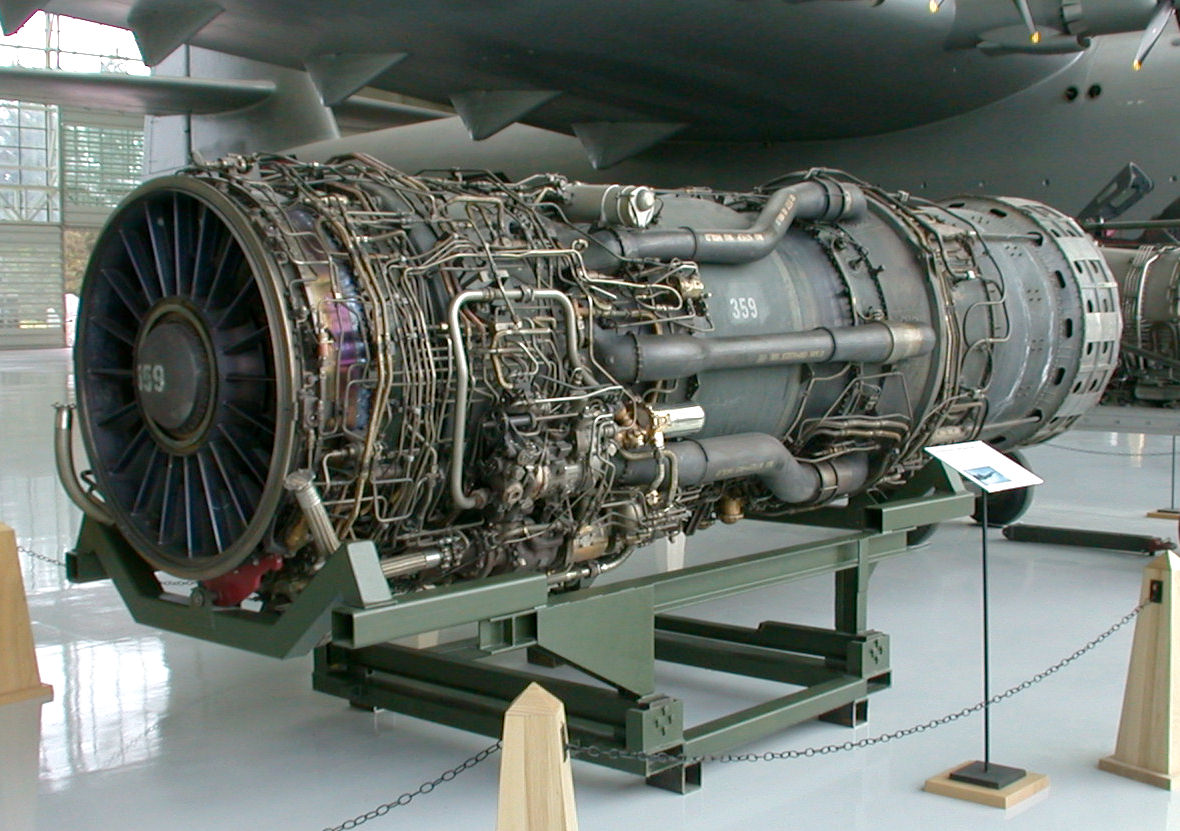 Avionul Coandă, 1910
Motor Rolls Royce, 2005
Motorul cu aprindere prin scânteie - Otto (construcţie şi funcţionare)
Combustibil: amestec de vapori de benzină şi aer, a cărui ardere are loc în interiorul unui cilindru cu piston;
Funcţionează în 4 timpi:
admisia (1);
compresia (2);
aprinderea şi detenta (3);
evacuarea (4).
Timp: deplasarea pistonului între poziţiile extreme;
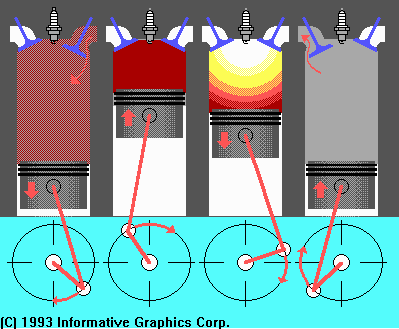 1
2
3
4
Timpul 1: Admisia
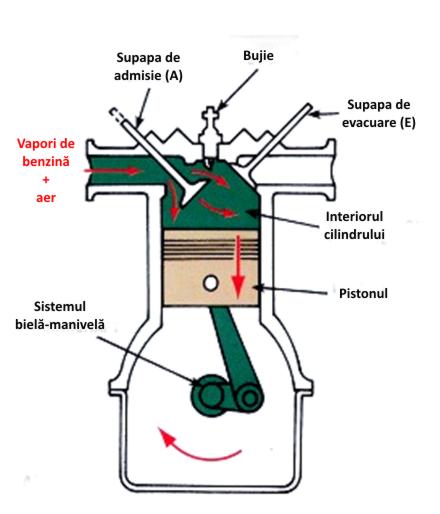 Supapa A este deschisă;
Pistonul coboară şi amestecul carburant (vapori de benzină şi aer) intră în cilindru.
Timpul 2: Compresia
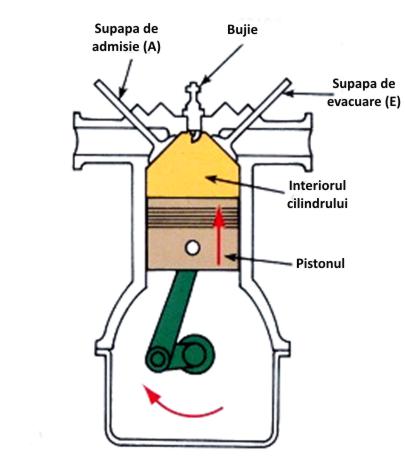 Supapele A şi E sunt închise;
Pistonul urcă şi amestecul carburant este comprimat
(p = 106 Pa).
Timpul 3: Aprinderea şi detenta
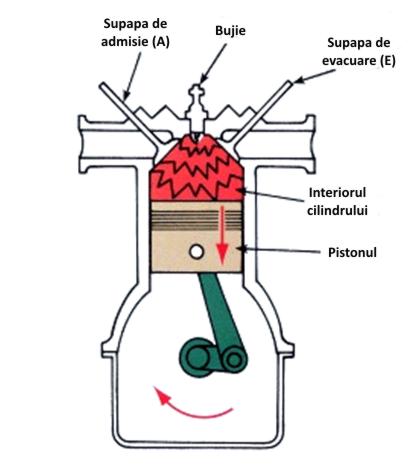 Supapele A şi E sunt închise;
Bujia produce scânteia şi amestecul carburant arde, producând coborârea pistonului;
Acesta este timpul motor în care se produce lucru mecanic.
Tipmpul 4: Evacuarea
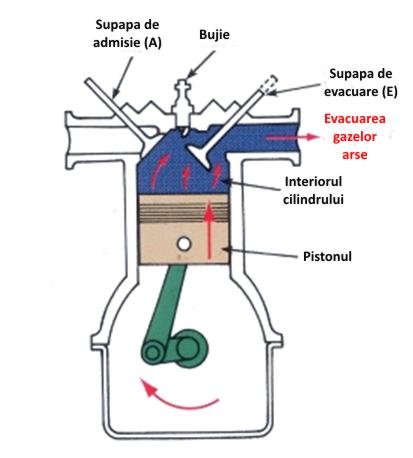 Supapa E este deschisă;
Pistonul urcă şi gazele arse sunt evacuate prin ţeava de eşapament.
Funcţionarea motorului în 4 timpi
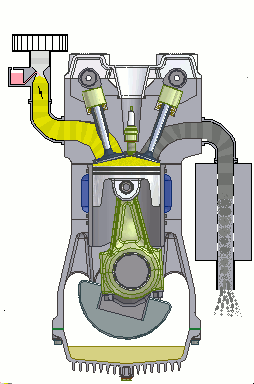 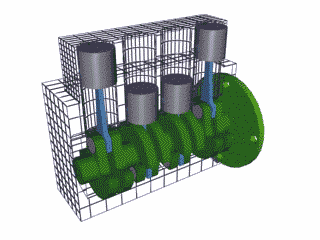 Randamentul motorului termic
Sursa rece
(aerul atmosferic)
(de la combustibilul ce arde)
Q2
Motorul
termic
(aerului atmosferic)
L = Q1 – Q2
Q1
Obs.:
Sursa caldă (combustibilul ce arde)
Def.:
Obs.:
Exerciţii
Explicaţi în cuvintele voastre: Ce e un motor termic?
Precizaţi tipuri de motoare termice.
Cum se numeşte sistemul ce transformă mişcarea liniară în mişcare de rotaţie?
Explicaţi de ce un motor termic nu poate transforma în lucru mecanic util toată căldura obţinută prin ardere?
Ce unitate de măsură are randamentul? A) J/kg;  B) J;  C) kg;  D) nu are; E) calorii;
Câteva persoane au calculat randamentul unui automobil şi au găsit rezultatele:  A) 140%;  B) 100%; C) 40%; D) 425%. Care din ei a calculat corect? Cum v-aţi dat seama că au greşit ceilalţi ?